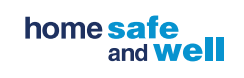 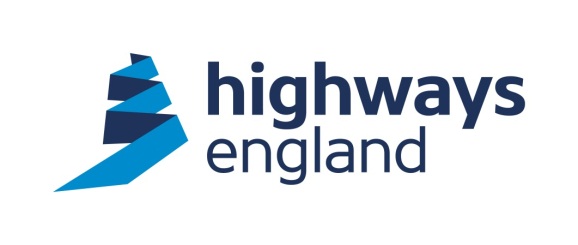 Jacobs & Highways England Safety Alert process
Principal Designer Working Group 
July 2020

Robert Butcher
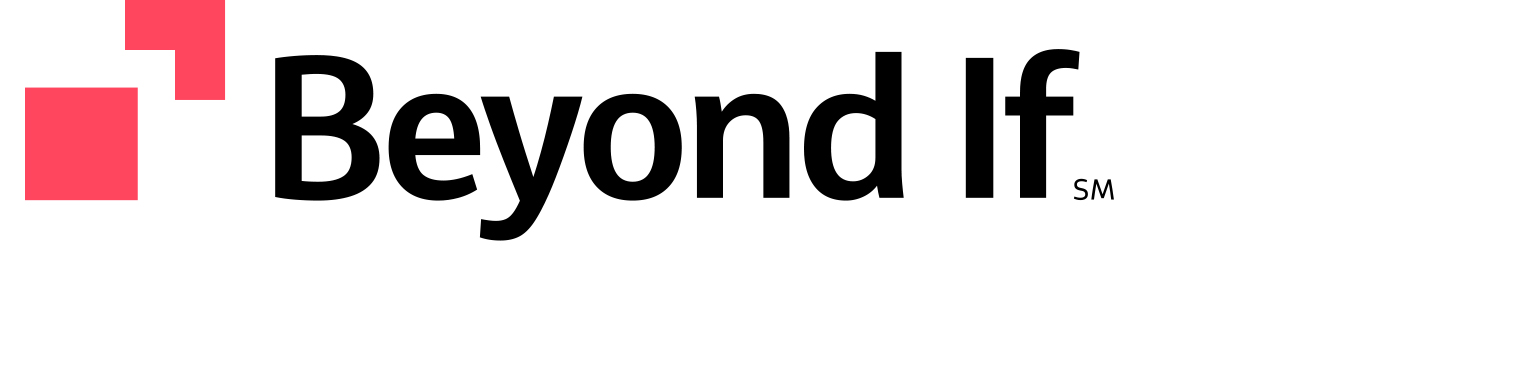 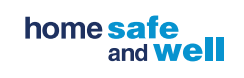 Receipt of Highways England Safety Alerts
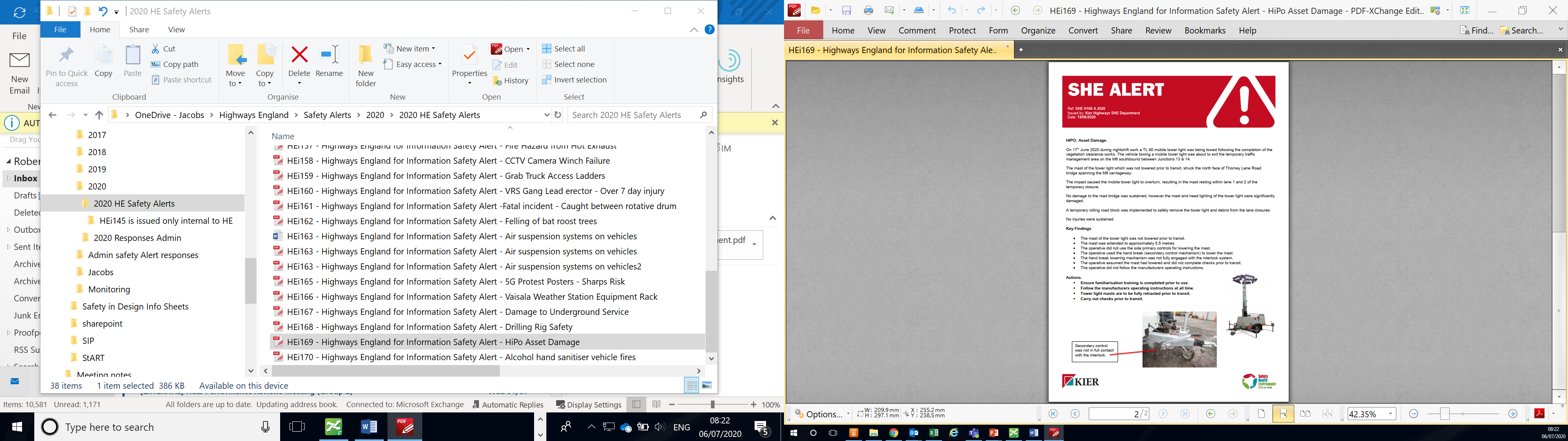 Safety Alerts first notified by an email distribution to Supplychain

Via NH&S Team and by project teams notably A12 

Safety Alert HEi169 – issued in July this Alert describes a mobile light tower being towed whilst extended to a height of about 5m and striking a bridge, toppling into the traffic management area
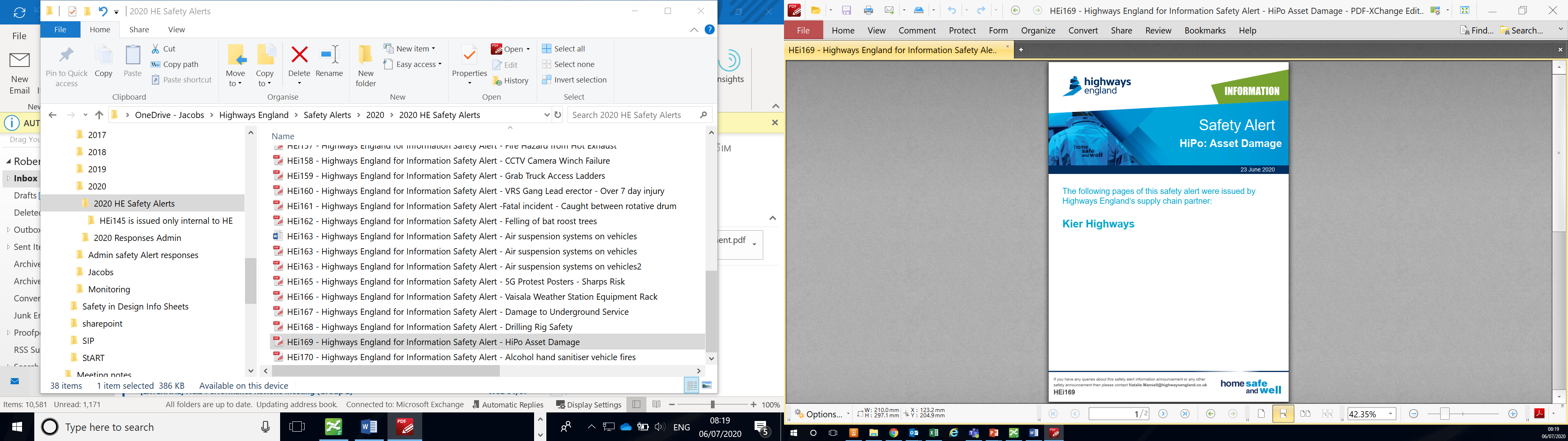 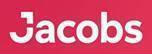 [Speaker Notes: OEM = Original Equipment Manufacturer
FNS = Federal Network Systems]
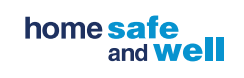 Receipt of Highways England Safety Alerts
Safety Alert Response Sheet - generally come from a project team
Qu - is this the best way to achieve what is required?
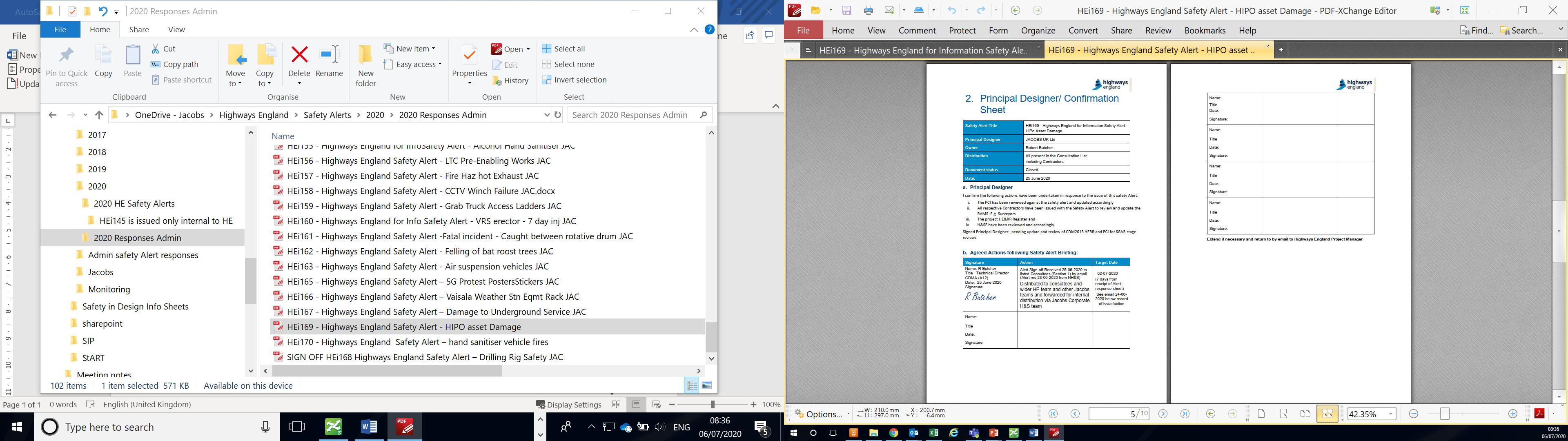 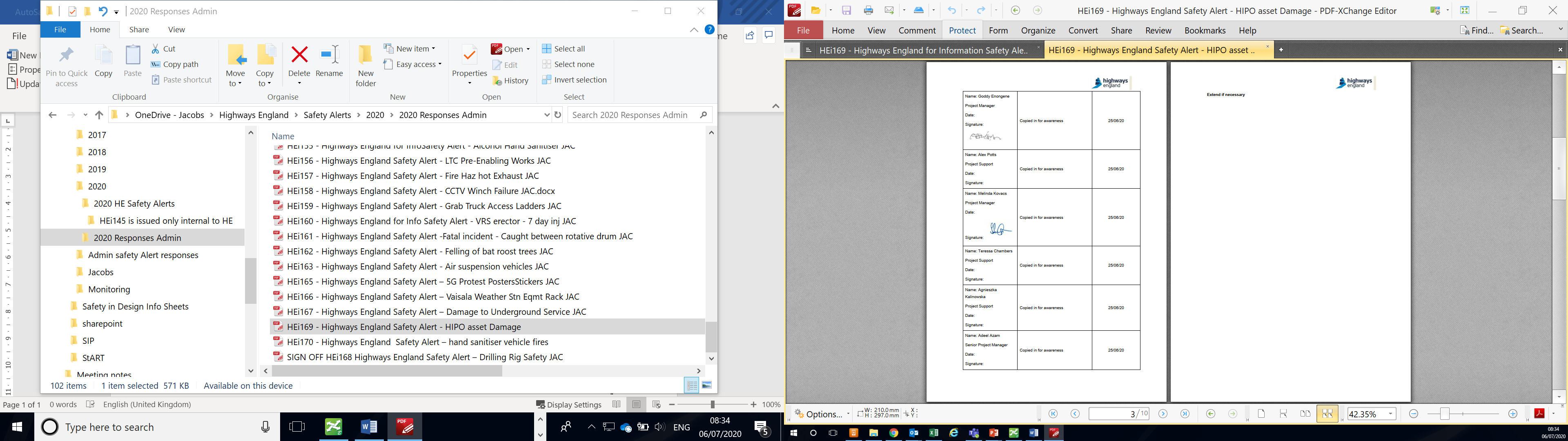 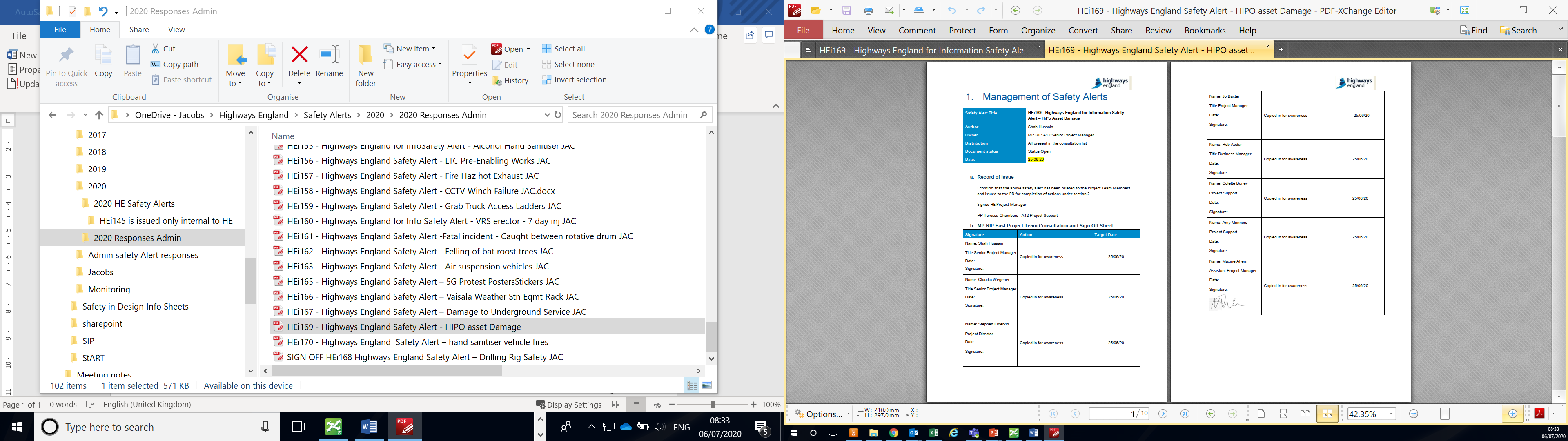 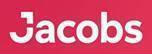 [Speaker Notes: OEM = Original Equipment Manufacturer
FNS = Federal Network Systems]
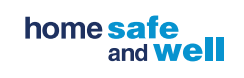 Learning from Highways England Safety Alerts
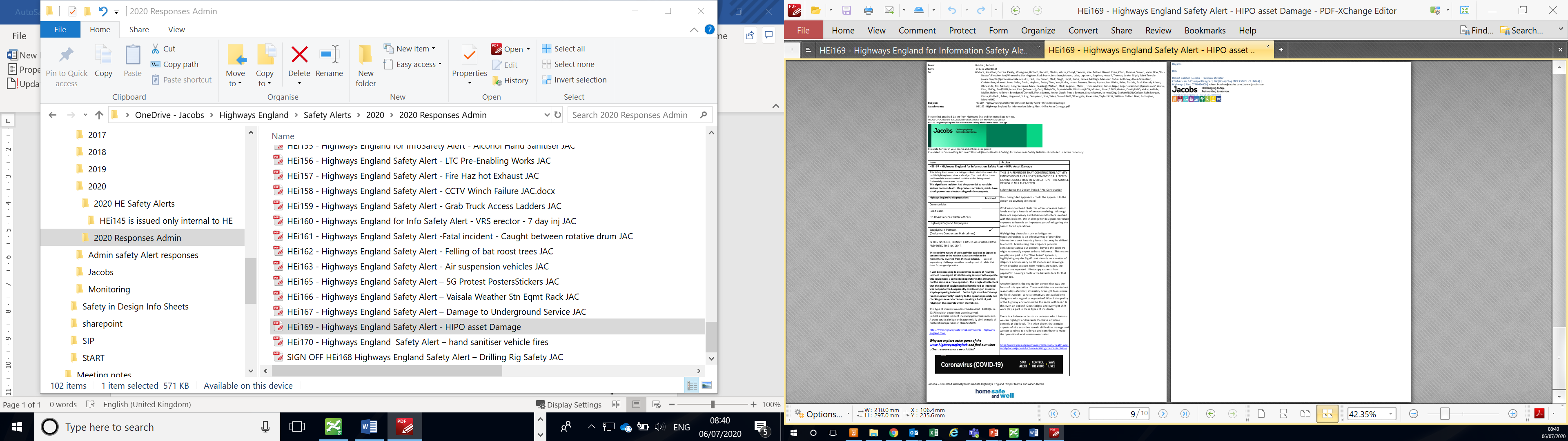 Safety Alerts in Jacobs distributed out by email to distribution list
Improvements can be made
Text explores background to the alert, to provoke thinking around the teams about what if?  and what else could be done in Design?  Also reinforces value of what we already do.
Response Sheet sent back to Highways England as a PDF collated with the Alert & Email
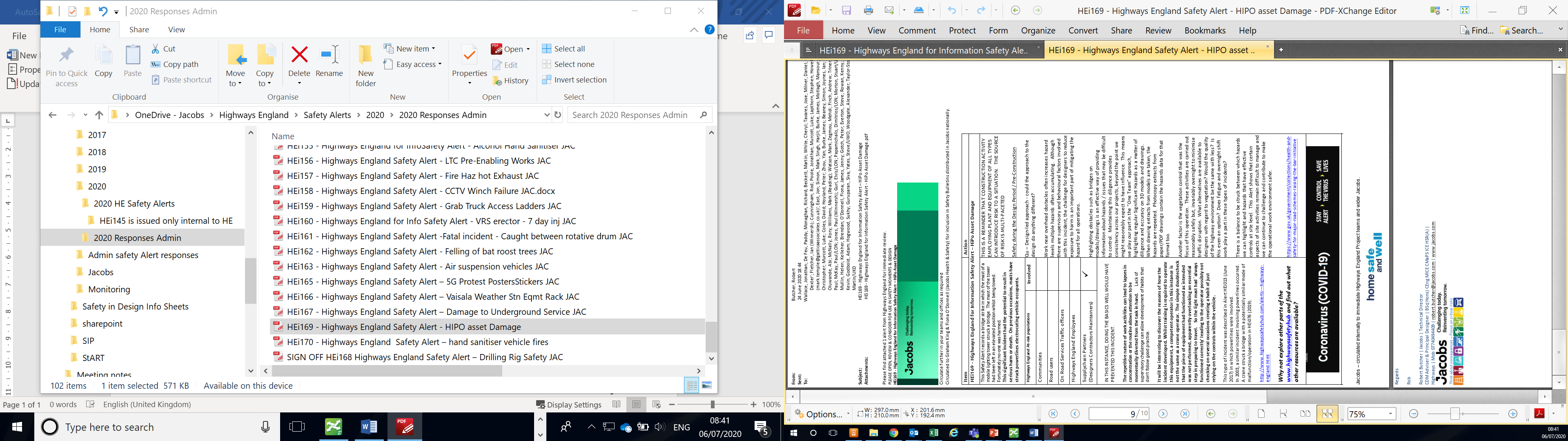 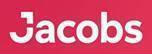 [Speaker Notes: OEM = Original Equipment Manufacturer
FNS = Federal Network Systems]
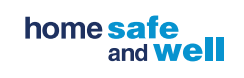 Learning from Highways England Safety Alerts
What about analysis 			and trends?
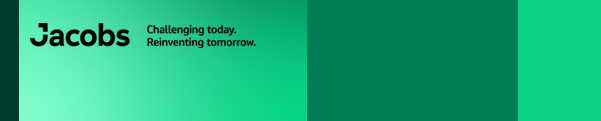 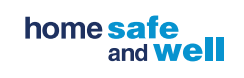 Receipt of Highways England Safety Alerts
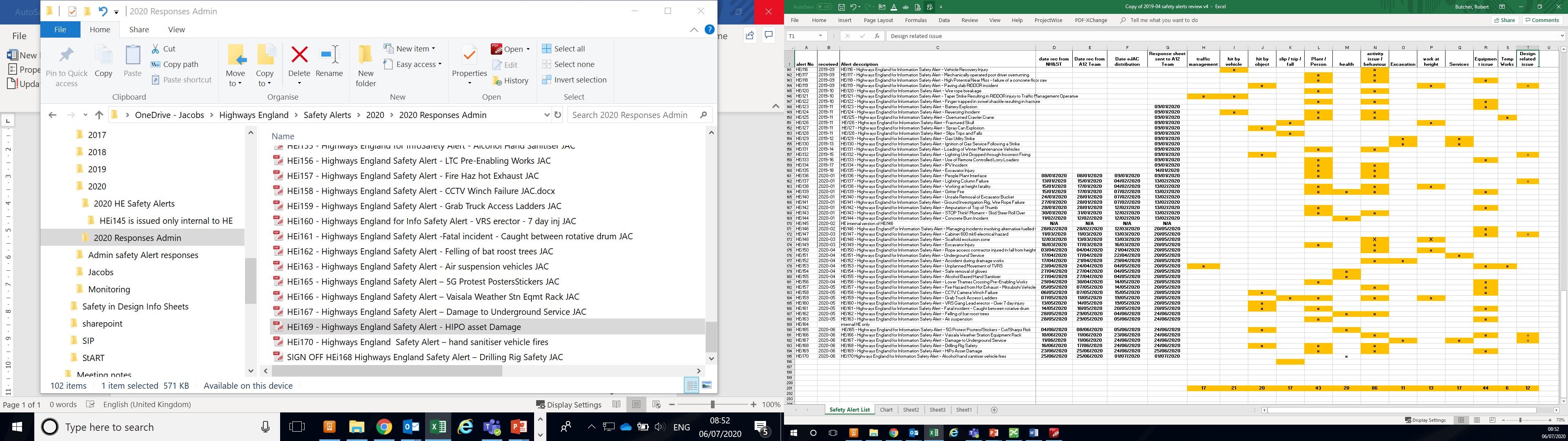 No suggestion that trends being tracked so began register with Categories similar to:
HSE Major Statistics for fatal and serious incidents / injuries groups such as Falls from Height etc
Crossrail categories
Jacobs own Critical Risk areas
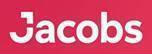 [Speaker Notes: OEM = Original Equipment Manufacturer
FNS = Federal Network Systems]
Receipt of Highways England Safety Alerts
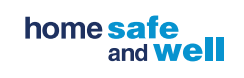 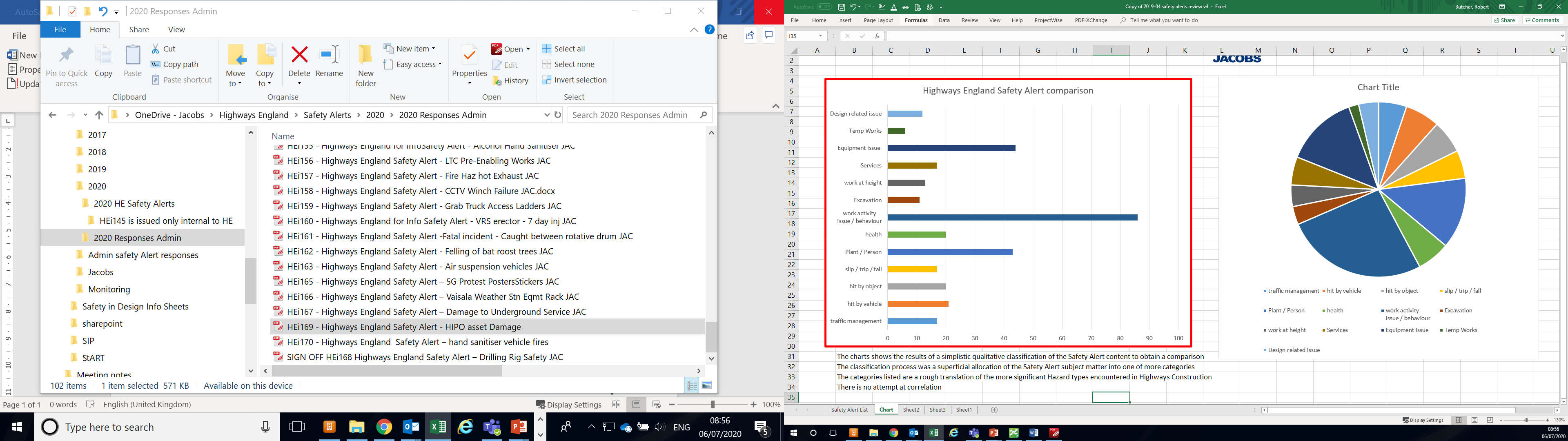 The results have to be read as simple & subjective – they help with the “Picture”

Caveats – 
Qualitative analysis
population is small, not many alerts
Categories arbitrary perhaps link to PAS 1192 Pt 6
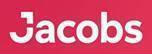 [Speaker Notes: OEM = Original Equipment Manufacturer
FNS = Federal Network Systems]
Thank you!